Hymns for Worship at Woodmont
439 Psalm 19
355 Break Thou the Bread of Life
Opening Prayer- Isaiah Narmore
180 Wonderful Story of Love
Lord’s Supper
273 I’m not Ashamed to Own my Lord
Sermon- “Are You Ashamed of the Gospel?”
498 Where He Leads I’ll Follow
360 Standing on the Promises
[Speaker Notes: disgraced, ashamed (personally humiliated).  Have you ever been disgraced or humiliated for the cause of Christ (called names, insulted, isolated, persecuted) by your peers, family, friends, brethren, etc.  Were you ashamed of the gospel, what the Bible says?  If so, think about what Jesus went through so that you could be forgiven of all your sins in suffering an agonizing death.  Paul could say I’m not ashamed of the gospel of Christ, can you say the same thing. Why could he do that?  Because it is God’s power to save our souls.]
Are You Ashamed of the Gospel of Christ?
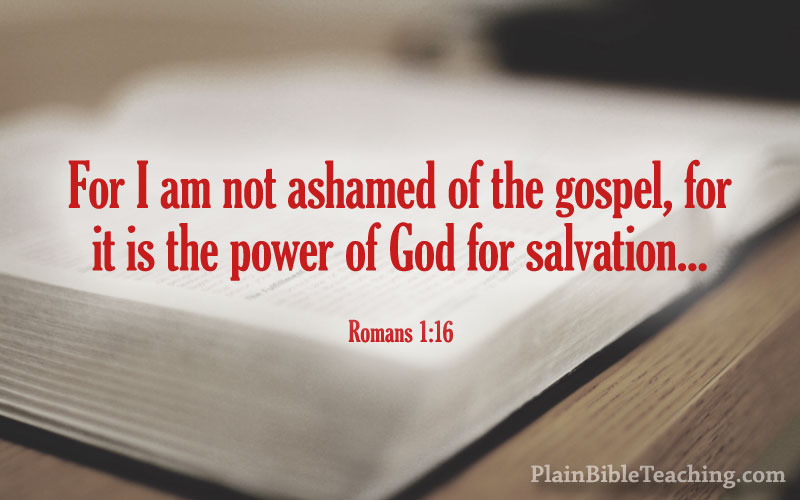 [Speaker Notes: disgraced, ashamed (personally humiliated).  Have you ever been disgraced or humiliated for the cause of Christ (called names, insulted, isolated, persecuted) by your peers, family, friends, brethren, etc.  Were you ashamed of the gospel, what the Bible says?  If so, think about what Jesus went through so that you could be forgiven of all your sins in suffering an agonizing death.  Paul could say I’m not ashamed of the gospel of Christ, can you say the same thing. Why could he do that?  Because it is God’s power to save our souls.]
[Speaker Notes: There is only one body; which is the church; which Christ purchased with His own blood; He is the builder; head; owner; and Savior of the church!]
[Speaker Notes: There is only one body; which is the church; which Christ purchased with His own blood; He is the builder; head; owner; and Savior of the church!]
[Speaker Notes: There is only one body; which is the church; which Christ purchased with His own blood; He is the builder; head; owner; and Savior of the church!]
[Speaker Notes: There is only one body; which is the church; which Christ purchased with His own blood; He is the builder; head; owner; and Savior of the church!]
[Speaker Notes: There is only one body; which is the church; which Christ purchased with His own blood; He is the builder; head; owner; and Savior of the church!]
[Speaker Notes: There is only one body; which is the church; which Christ purchased with His own blood; He is the builder; head; owner; and Savior of the church!]
Conclusion
If you are ashamed of Christ and His words (about the 
church, marriage, holiness, baptism & whatever He
taught), He will be ashamed of you when He returns & you 
will be condemned (Mark 8:38; Luke 9:26).

If you’re not ashamed of the gospel of Christ, you can 
have confidence in the Day of Judgment because you’re 
glorifying God in His name as you suffer as a Christian 
(1 Peter 4:16; 1 John 2:28; 4:17-18)
Hymns for Worship at Woodmont
439 Psalm 19
355 Break Thou the Bread of Life
Opening Prayer- Isaiah Narmore
180 Wonderful Story of Love
Lord’s Supper
273 I’m not Ashamed to Own my Lord
Sermon- “Are You Ashamed of the Gospel?”
498 Where He Leads I’ll Follow
360 Standing on the Promises